МОДНЫЕ УКЛАДКИ И ПРИЧЕСКИ 90 ГОДОВ
Преподаватель: Попова О.В.
Цель
1.Какие  тенденции моды в прическах существовали в 90-х годах 20 века?
2.Общие принципы архитектуры прически ?
3. Что использовали в основе причесок для женщин ?
4.Что было актуально в мужской моде 90-х годов 20 века
Говоря о модных шевелюрах последнего десятилетия прошлого века, сразу вспоминаются пышные прически а-ля Санта-Барбара, элегантные укладки принцессы Дианы и хаос на голове Мадонны. Они, эти прически и в те года отличались разнообразием – от вызывающих и дерзких до классически сдержанных. Мода не стоит на месте: она ходит по кругу, периодически вдергивая в него новые изюминки и экстравагантные дизайнерские решения.
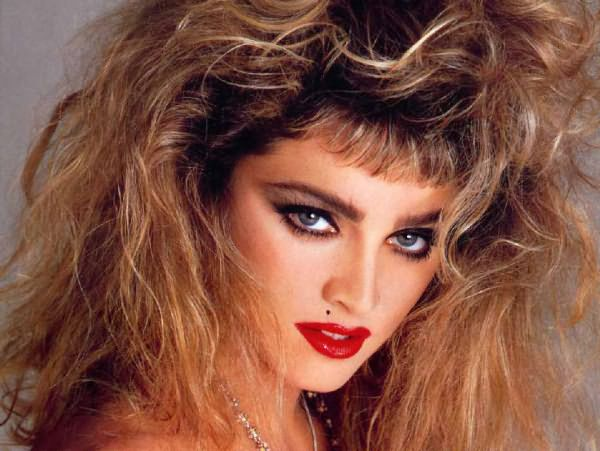 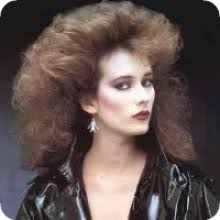 Предлагаю вспомнить, какими были они, женщины 90-х годов ушедшего двадцатого века, поностальгировать и морально приготовиться к тому, что через пару лет эти самые начесы, кудри и сумасшедшие челки падут и на наши головы, причем в буквальном смысле. Прически и укладки 90-х годов делали женщину заметной в обществе и отражали ее уверенность в себе и чувство собственного достоинства
Общие принципы шевелюрной архитектуры девяностых 
Считается, что модные прически этого периода пришли на прелестные женские головки из телевизионных сериалов – «мыльных опер». Химическая завивка, создающая даже из редких и тонких волос невообразимые объемы, приобрела популярность благодаря гремевшему в те годы по России сериалу «Богатые тоже плачут» и незабвенной Марианне Вильяреаль в исполнении Вероники Кастро (сам сериал, к слову сказать, вовсе и не 90-х годов выпуска, а на десятилетие раньше – впервые на экране он появился в 1979 году). Общий стиль причесок того периода можно описать тремя словами: пышные, высокие, объемные
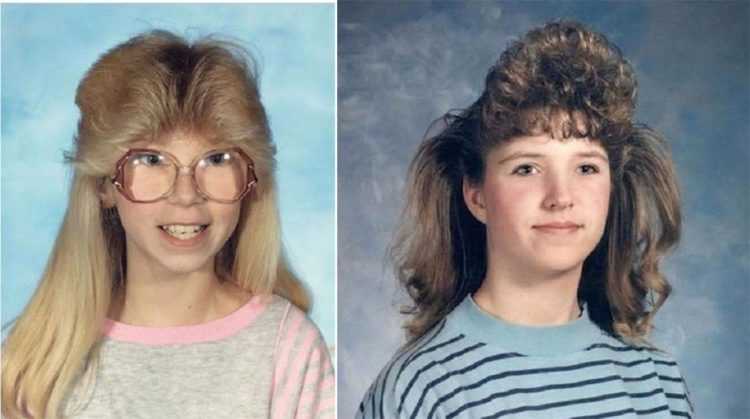 Сильные начесы одних встречались с высокими конскими хвостами других в кафе и болтали о том, о сем, а бизнес-женщины предпочитали ровное асимметричное каре средней длины или всевозможные пучки на короткие волосы или длинные, создание которых не требовало много времени и усилий. Молодежь старалась выделиться яркими нарядами, макияжем и прической, а потому мода того времени несла в себе адское смешение стилей, цветовых тонов, аксессуаров и безделушек, граничащих с дурным вкусом.
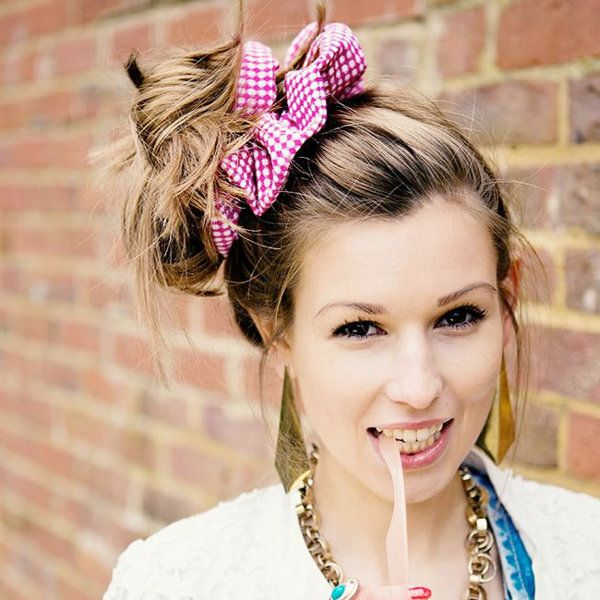 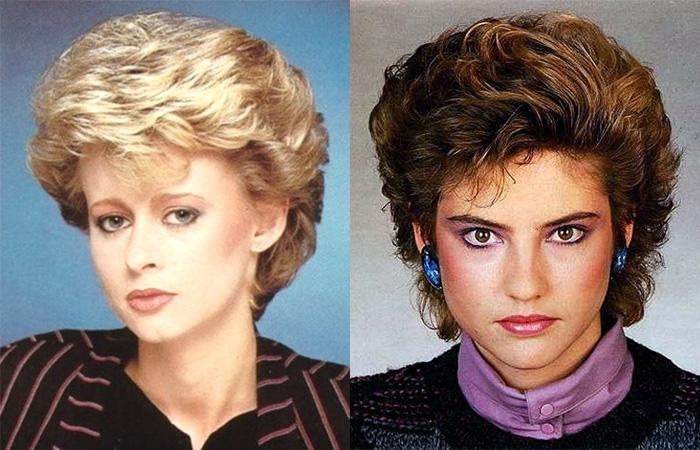 Из цветовой гаммы следует выделить обесцвечивание всего и вся: челки, висков, отдельных прядей, всей головы. Тем, кому в силу причин были недоступны салонные процедуры, приходила на помощь копеечная перекись водорода: желтые цвета различных оттенков на женских шевелюрах стали самым модным парикмахерским цветом периода 90-х годов. Именно тогда в моду вошло частичное обесцвечивание: эффект выгоревших волос Памелы Андерсон из телесериала «Спасатели Малибу» покорил не только сердца, но и головы женщин того времени.
 А теперь пройдемся подробнее по причесочным трендам того времени – они создавались из того, что под руками, удачно или не очень копировались из зарубежных журналов моды и с фотографий знаменитостей, но в любом случае заняли почетное место в истории женской моды.
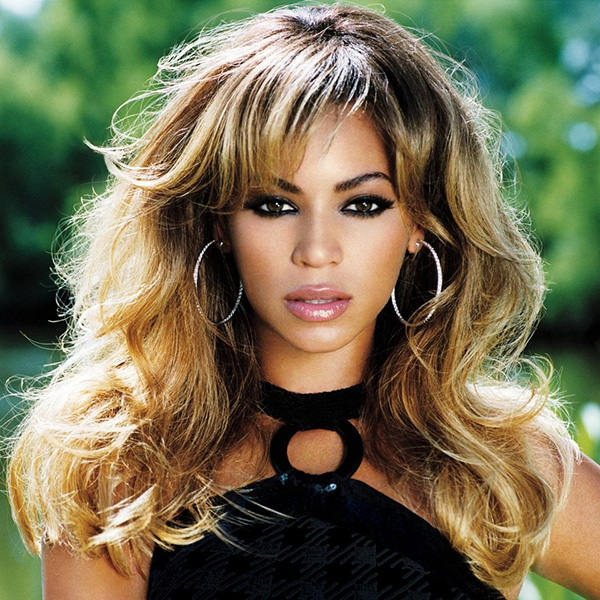 Химическая завивка 
Происхождение этого типа прически на Руси мы уже определили. Что дала «химия» российским женщинам? Химическую завивку любили все: и блондинки, и брюнетки, и начальницы фабричных цехов, и уборщицы в этих же цехах — эффект различался: от мелкого «барашка» до шикарных крупных локонов. Без «химии» и прическа – не прическа, и настроение – не настроение, и мода – не мода. Дополнительно женщин подкупала возможность сделать завивку единожды и спокойно ходить с почти идеальной головой, пока волосы не отрастут. Женственность и романтичность, а также практичность и эффект копны волос на голове – вот что внесла «химия» в прически тех лет. Трендом того времени были высоко поднятые завитые локоны в сочетании с гладкой симметричной полукруглой челкой.
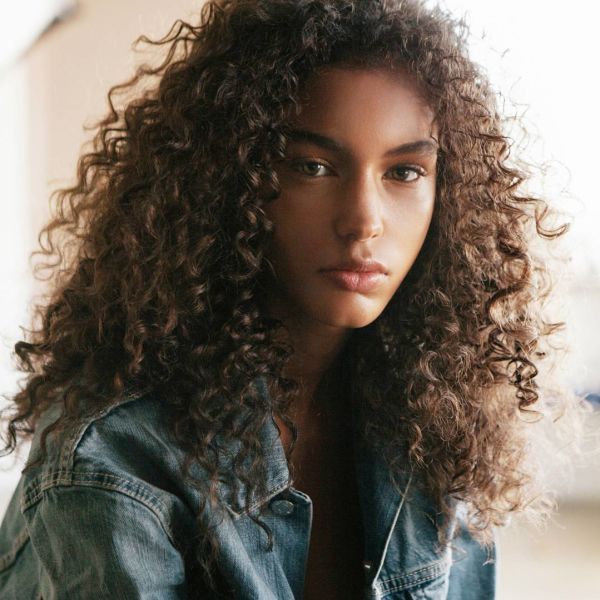 Начес 
Чем он был сильнее, тем лучше. На короткие волосы его сделать непросто, но возможно – не страшно, что девушка теперь напоминает злого ежика: это ее стиль и самовыражение. Кроме того, пышный начес стал альтернативой для тех женщин, которые в силу здоровья (точнее, нездоровья) собственных волос не могли позволить им химическую завивку – начесанные пряди давали тот самый желанный объем, а уместные аксессуары украшали прическу. Выполненный начес от души сдабривался сохраняющим прическу нерушимой на несколько дней лаком, «разобрать» такую шевелюру возможно было только под струей воды.
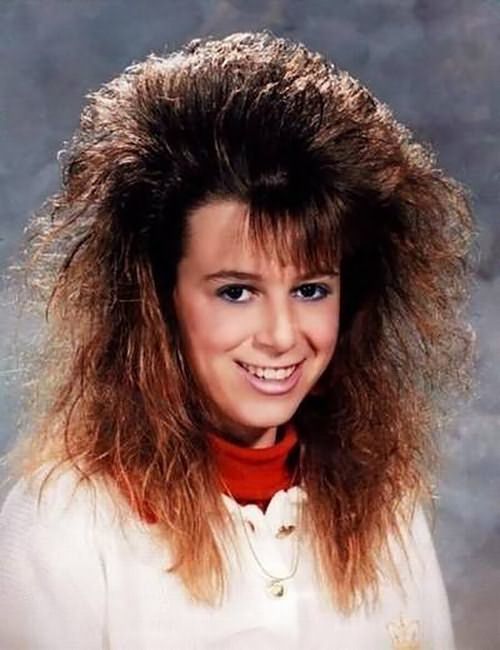 Идеальным начесом считалось сочетание химической завивки на среднюю длину волос с подкрученными по необходимости локонами, а чтобы как-то упорядочить это лохматое безобразие применялись декоративные резинки для волос, атласные ленты, блестящие ободки. Чтобы такая прическа держалась, необходима сильная фиксация: уж что-что, а лаки расходовались не флаконами – цистернами!
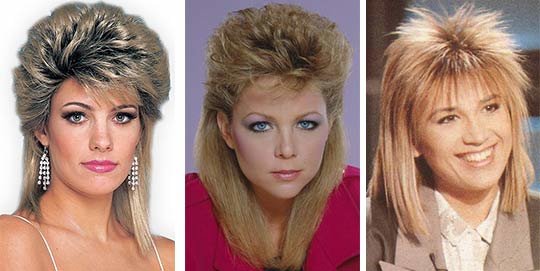 «Хвосты» 
Спортивный стиль в сочетании все с тем же начесом и шикарной челкой знаменовался высокими «конскими хвостами»: дерзость, стремительность, активный образ жизни требовал убрать волосы назад, чтобы они не мешались. Такая прическа пользовалась успехом не только у постоянных посетителей тренажерных залов и клубов по аэробике – «конский хвост» прижился и в деловой жизни, важно было лишь не переусердствовать с макияжем. Над оформлением челки сильно не думали – не было никаких канонов по ее созданию, а потому многие модницы просто выстригали ее ножницами в домашних условиях из общего набора прядей. Все огрехи скрывались начесом и «дубовым» закреплением лаком — недостаточно яро зафиксированная челка могла вызвать недоуменные взгляды коллег по работе или полные сожаления и сочувствия вздохи попутчиков в общественном транспорте.
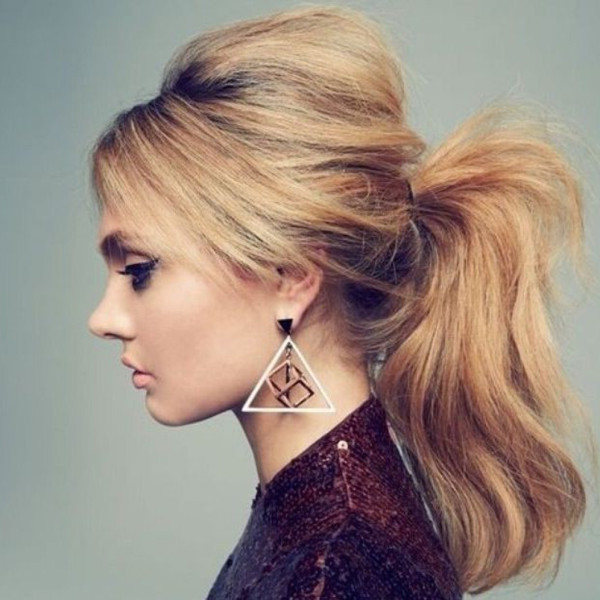 Деловой стиль 
Эталоном делового стиля 90-х годов стала прическа леди Дианы: несмотря на своеобразный консерватизм простая, но элегантная стрижка принцессы Уэльской была настолько универсальна и практична, что полюбившие такую прическу в то время не отказываются от нее и сейчас. Кроме того, деловые женщины той эпохи, как уже указывалось, любили пучки различных форматов, высокие шиньоны и гладкие стрижки средней длины с боковым пробором. Подарившая миру аккуратное среднее каре с объемной челкой на бок Хиллари Клинтон тоже стала законодательницей моды среди бизнес-women.
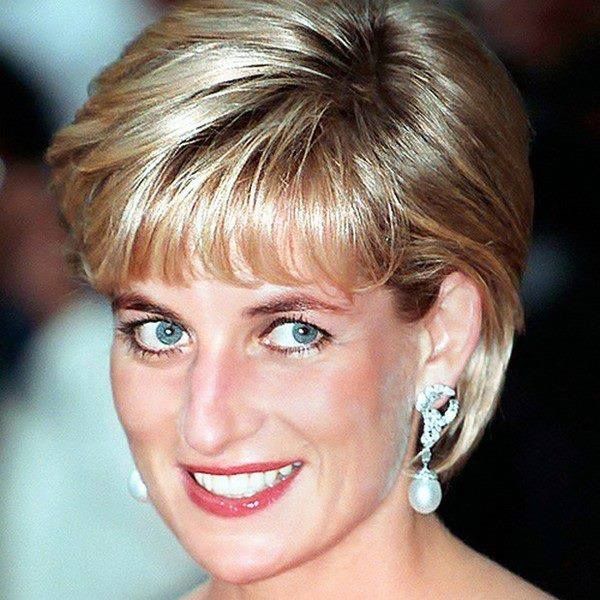 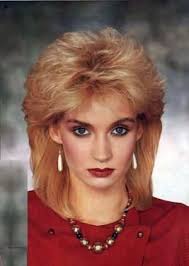 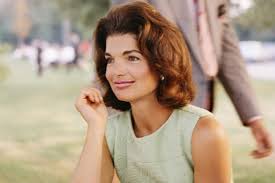 Романтика
 В любом модном периоде найдется место и агрессивным проявлениям, и романтическим. За романтику отвечали аккуратно завитые локоны средних и длинных волос: используя бигуди или с помощью плойки, девушки и женщины создавали пышные и объемные, часто забранные на височных областях заколками локоны. Романтические прически формировались асимметрично, с боковым пробором и имели прямую гладкую челку Романтические прически использовали и другой вариант челки, подсмотренный в тех же телевизионных сериалах. Героиня сериала «Просто Мария» подарила и поклонницам, и прочему модному женскому населению поднятую «крышей» полукруглую челку на бок с жесткой фиксацией лаком – боковые пряди в такой прическе завивались локонами.
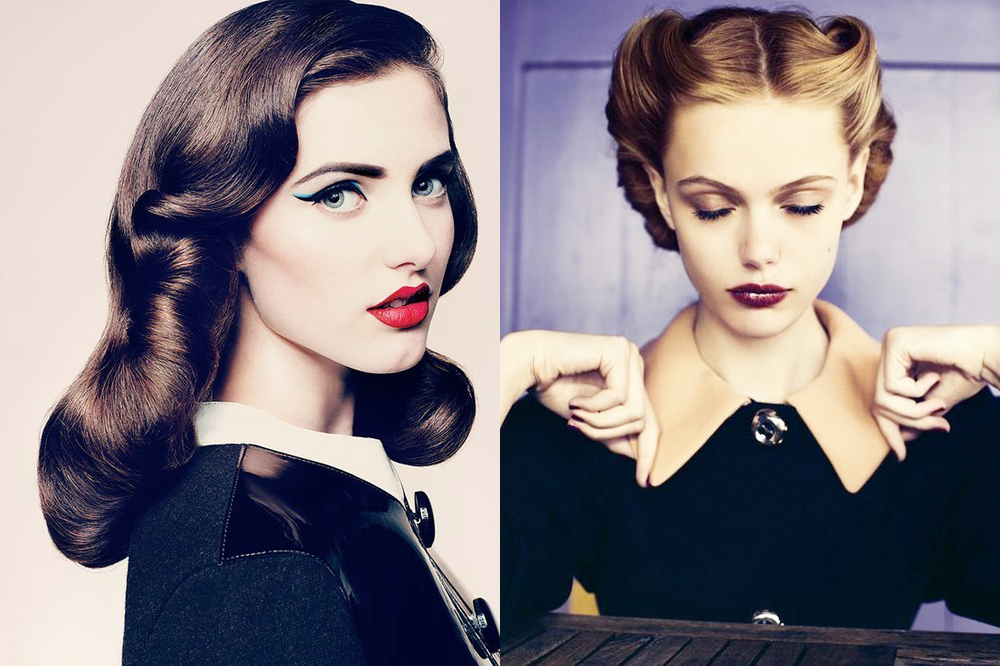 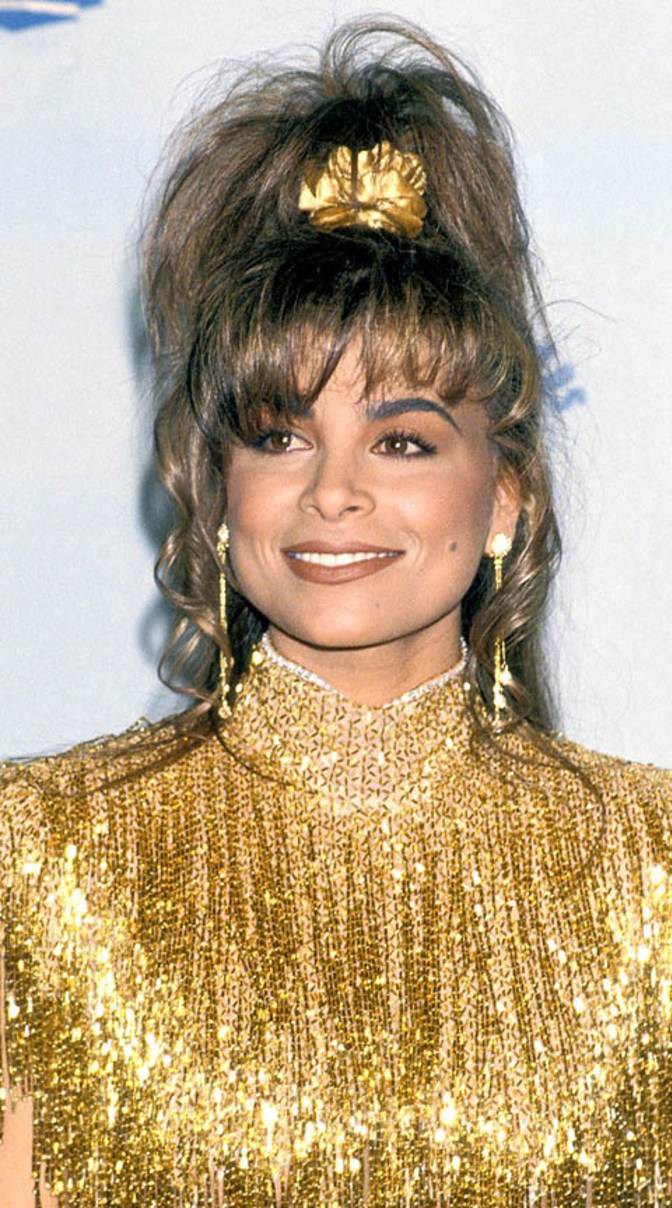 «Бабетта» или «Гнездо»?
 Эта прическа была популярна и в 60-е, и в 90-е, и возвращение ее в XXI веке так же стало фурором. Если собственной длины волос было недостаточно, то основой прически становился шиньон, а для коротких волос – накладные пряди. Суть заключалась в том, чтобы собрать волосы высоко на затылке в хвост, надеть на него шиньон и обернуть его вокруг собственными или накладными прядками. Прядки фиксировались с помощью шпилек, а прическа дополнительно украшалась блестящими заколками, декоративными повязками с бантами и цветами. Молодые и смелые оставляли височные пряди неуложенными, а разноцветные плетеные шнурки делали образ по-хипповски свободным, раскованным, уверенным.
Мужские прически 90-х годов 
Думаете, что страсть мужчин к выбритым полосам, звездам, завиткам на голове – это современное веяние? Этому тренду, популярному и по сей день, уже почти тридцать лет и впервые он проявил себя в последнем десятилетии двадцатого века: абстрактные узоры, смелые надписи, всевозможные полосы и решетки в сочетании со смелым окрасом прядей задавали ритм жизни молодежи. Обесцвечивание коснулось и мужских голов: кумир 90-х, американский белый рэпер Эминем задал этот новый стиль. Высота причесок сохранилась и в мужских вариантах: короткие виски контрастировали с поднятыми вверх начесанными прядями или поставленным лаком ежиком на теменной и затылочной части – ярким примером такой композиции стала прическа «Цезарь».
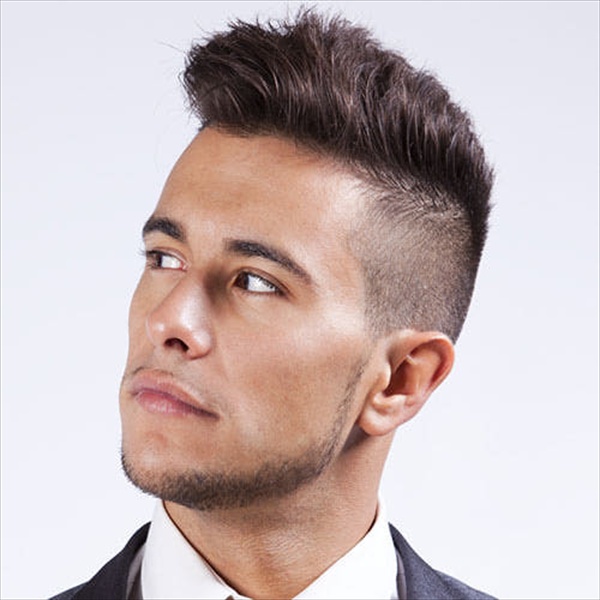 Минимум усилий – максимум эффекта
 Девяностые годы не могли похвастать ассортиментом стайлинговых средств и инструментария. Достичь высот в парикмахерском искусстве предлагалось использованием пенки или лака сильной фиксации, а для укладки непокорных волос в локоны предназначалась плойка: короткие стрижки, пряди средней длины, длинные волосы – все крутилось на плойку и щедро поливалось лаком. Такие прически не требовали много времени и сил, а эффект радовал не один день. Бунтарский, смелый, свободный стиль причесок – вот характеристика 90-х годов ушедшего столетия Женщины той эпохи были очень разными, как и укладки на их прелестных головах – губящая волосы жестокая химическая завивка ушла в прошлое, но некоторые модные тенденции того времени остаются востребованными и по сей день, временами возвращаясь на подиумы и в нашу повседневную жизнь.
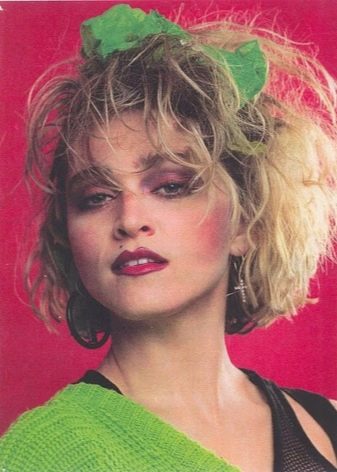